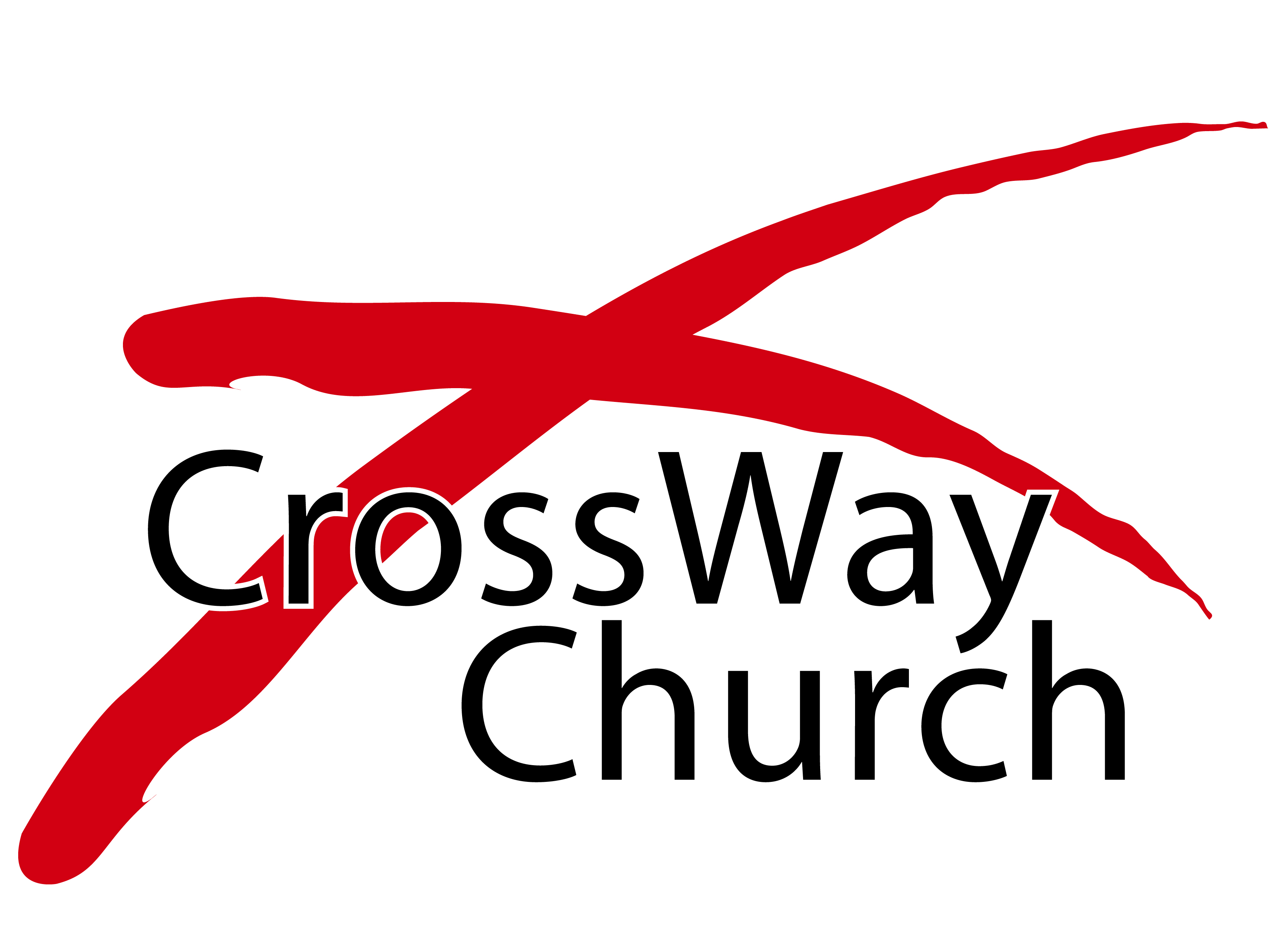 A Vision for Spiritually Vital Community
A Special 2019 Vision Message on CW 11th Anniversary Sunday
Psalm 85:1-13
© January 27, 2019
 Pastor Paul K. Kim
CrossWay’s spiritual direction [vision] for 2019 is:
“To seek to be spiritually vital in our everyday life, being ready to follow God’s guidance no matter what this year brings.” (Psalm 85:6)
3 REFLECTIONS FOR THIS YEAR’S VISION, “SPIRITUAL VITALITY”
6 Will you not revive us again,that your people may rejoice in you? 
Psalm 85:6

What does it mean for us to be spiritually vital in this year?

What four hindrances to spiritual vitality should we be watchful this year?

How can we seek to be spiritually vital throughout this year?
WHAT “SPIRITUAL VITALITY” MEANS IN THIS SPIRITUAL DIRECTION
It means to be spiritually renewed by cleaning out our hearts and lives.

It means to live with life-giving joy and passionate love for the Lord.

It means to be spiritually ready for whatever the reality of life brings us, desiring to be used by God for His purpose and glory.

It means to be spiritually renewed individually, which results in corporate spiritual vitality (and vice versa).
FOUR HIDRANCES TO SPIRITUAL VIATLITY
Hindrance #1: Distraction – “I want spiritual vitality, but I get pulled in so many directions that I lose focus.”

Hindrance #2: Spiritual Sleep – “What? Am I asleep spiritually? I didn’t even know.” 

Hindrance #3: Worldliness/Idolatry – “I know I’m supposed to love God with all my heart, but frankly, I feel so in love with so many things in life.   So, loving God is too hard for me.”

Hindrance #4: Complacency – “I think I’m doing okay spiritually; so frankly, I don’t really feel the urgency to gear up in my walk with God or to serve more actively.”
Psalm 85 [ESV]

1 LORD, you were favorable to your land;    you restored the fortunes of Jacob.2 You forgave the iniquity of your people;    you covered all their sin. Selah3 You withdrew all your wrath;    you turned from your hot anger.

4 Restore us again, O God of our salvation,    and put away your indignation toward us!5 Will you be angry with us forever?    Will you prolong your anger to all generations?6 Will you not revive us again,    that your people may rejoice in you?7 Show us your steadfast love, O LORD,    and grant us your salvation.
Psalm 85 [ESV]

8 Let me hear what God the LORD will speak,    for he will speak peace to his people, to his saints;    but let them not turn back to folly.9 Surely his salvation is near to those who fear him,    that glory may dwell in our land.
10 Steadfast love and faithfulness meet;    righteousness and peace kiss each other.

11 Faithfulness springs up from the ground,    and righteousness looks down from the sky.12 Yes, the LORD will give what is good,    and our land will yield its increase.13 Righteousness will go before him    and make his footsteps a way.
HOW CAN WE SEEK TO BE SPIRITUALLY VITAL IN THIS YEAR?
1)   RECOUNT how God has restored you and your community in the past.

1 LORD, you were favorable to your land;    you restored the fortunes of Jacob.2 You forgave the iniquity of your people;    you covered all their sin. Selah3 You withdrew all your wrath;    you turned from your hot anger. (vs. 1-3)

Notice that all the verbs here are the past tense. They are recollecting and recounting what God has done for them--specifically how He restored them. 
Why? The aims are twofold: (1) to plead to God’s character (mercy) and (2) to remedy their default mode of “spiritual amnesia.”
We ought to recount God’s past restoration and renewal for us in spite of our sins and brokenness, which leads us to the RIGHT SOURCE of hope, God.
HOW CAN WE SEEK TO BE SPIRITUALLY VITAL IN THIS YEAR?
2)  CLING to God for your restoration and renewal through heartfelt repentance and fervent prayers.

4 Restore us again, O God of our salvation,    and put away your indignation toward us!5 Will you be angry with us forever?    Will you prolong your anger to all generations?6 Will you not revive us again,    that your people may rejoice in you?7 Show us your steadfast love, O LORD,    and grant us your salvation. (vs. 4-7)

The two sides of clinging to God in this (1) repentance and (2) prayer.
Why? Renewal is God’s work but repentance/obedience is my part; we need to cry out to God as we repent of our sins and obey God’s will.
We can CLING TO GOD because He is our ULTIMATE joy and hope in Christ!
The Ultimate Joy to a Christian
Well, first, I rejoice that there is a God. What a horrible world this would be to live in without God—the house all furnished and nobody at home! But my Lord is always at home and God is better than His world, beautiful as are the avenues of trees and yonder glistening river! God is always at home—that is the joy of our life. I love to see my Father’s flag on the top of the castle and to feel that He is at home. His presence makes everything so bright. And then what a joy it is to think that He is my God! Whatever I have, or have not, it does not matter, I have a God, and all that there is in God is mine! . . . There are many causes for joy to a Christian, but the great wellhead is God Himself. I can rejoice in His people, but then they have their faults. I can rejoice in His Word, but then I sometimes tremble at that Word. I can rejoice in God’s works, but then there is a certain terror even about them. But as for God, He Himself is perfect! And whether He is dressed in robes of war, or comes to me with words of peace, now that I am reconciled to Him by the death of His Son, He is altogether delightful under any aspect and in any place! It may seem a very little thing for us thus to delight in God, but it is the greatest thing of all! 
— Charles H. Spurgeon
HOW CAN WE SEEK TO BE SPIRITUALLY VITAL IN THIS YEAR?
3)  DECLARE your childlike trust and confidence in God who is your ultimate joy and hope for restoration and spiritual vitality in Christ.

8 Let me hear what God the LORD will speak,    for he will speak peace to his people, to his saints;    but let them not turn back to folly.9 Surely his salvation is near to those who fear him,    that glory may dwell in our land.
10 Steadfast love and faithfulness meet;    righteousness and peace kiss each other.
HOW CAN WE SEEK TO BE SPIRITUALLY VITAL IN THIS YEAR?
3)  DECLARE your childlike trust and confidence in God who is your ultimate joy and hope for restoration and spiritual vitality in Christ.

11 Faithfulness springs up from the ground,    and righteousness looks down from the sky.12 Yes, the LORD will give what is good,    and our land will yield its increase.13 Righteousness will go before him    and make his footsteps a way. (vs. 8-13)

This portion of prayer is actually the psalmist’s prophecy—because of his absolute assurance of God’s sovereign plan, he puts it in the present tense.
Why? The psalmist has childlike trust and confidence in God and he declares GOD as his ultimate joy and hope for the people of God, Israel.
Childlike trust & confidence in God leads us to WAKE UP and TRUST IN GOD!
6 So then let us not sleep, as others do, but let us keep awake and be sober. 7 For those who sleep, sleep at night, and those who get drunk, are drunk at night. 8 But since we belong to the day, let us be sober, having put on the breastplate of faith and love, and for a helmet the hope of salvation. 1 Thessalonians 5:6-8

4 Such is the confidence that we have through Christ toward God. 5 Not that we are sufficient in ourselves to claim anything as coming from us, but our sufficiency is from God.2 Corinthians 3:4-5
“SPRIRITUAL VITALITY”: OUR VISION FOR 2019
In the year 2019, let’s envision us to be a church/Christ-followers who . . . 


Recounts how God has restored each of us & CrossWay in the past.

Cling to God for restoration & renewal through repentance & prayer.

Declare our childlike trust and confidence in God, our ultimate joy.

Then, we/CrossWay Church will be used by God for His purpose & glory, being spiritually ready for whatever the reality of life brings us this year!
O Lord, My Rock and My Redeemer
by Nathan Stiff (2017, Soverein Grace Music)


O Lord, my Rock and my Redeemer
Greatest treasure of my longing soul
My God, like You there is no other
True delight is found in You alone
Your grace, a well too deep to fathom
Your love exceeds the heavens’ reach
Your truth, a fount of perfect wisdom
My highest good and my unending need
O Lord, My Rock and My Redeemer
by Nathan Stiff (2017, Soverein Grace Music)


O Lord, my Rock and my Redeemer
Strong defender of my weary heart
My sword to fight the cruel deceiver
And my shield against his hateful darts
My song when enemies surround me
My hope when tides of sorrow rise
My joy when trials are abounding
Your faithfulness, my refuge in the night
O Lord, My Rock and My Redeemer
by Nathan Stiff (2017, Soverein Grace Music)


O Lord, my Rock and my Redeemer
Gracious Savior of my ruined life
My guilt and cross laid on Your shoulders
In my place You suffered bled and died
You rose, the grave and death are conquered
You broke my bonds of sin and shame
O Lord, my Rock and my Redeemer
May all my days bring glory to Your Name
THREE PRACTICAL QUESTIONS FOR OUR EVERYDAY LIFE
In what ways are you now more convinced of your need for spiritual vitality in this year?

What would it mean for you to recount what God has restored you and CrossWay (or your home church) in the past? How will you cling to the Lord for your spiritual vitality daily?

What will be your first step in declaring your childlike trust and confidence in God who is your ultimate joy and hope for restoration and spiritual vitality in Christ?
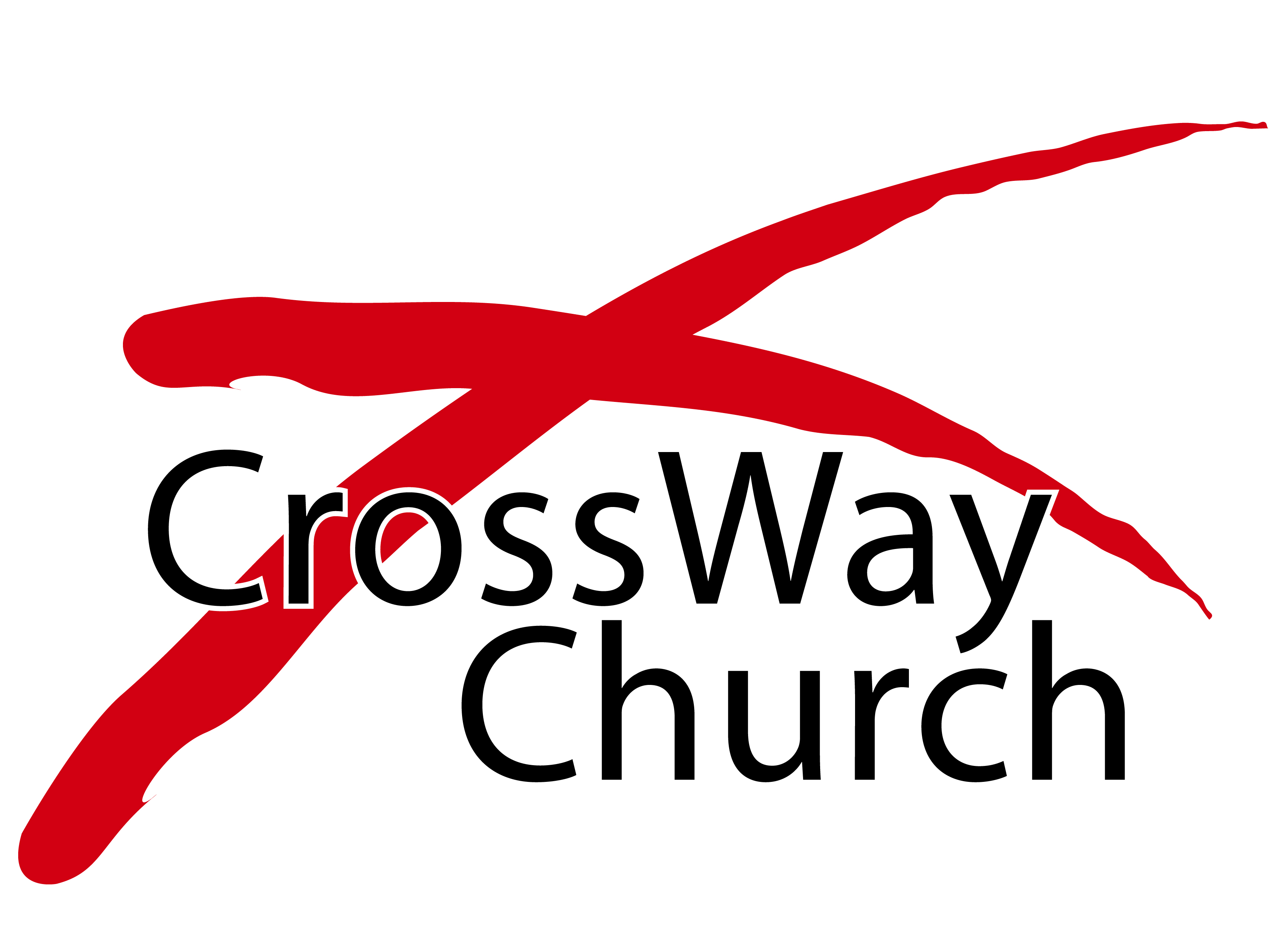